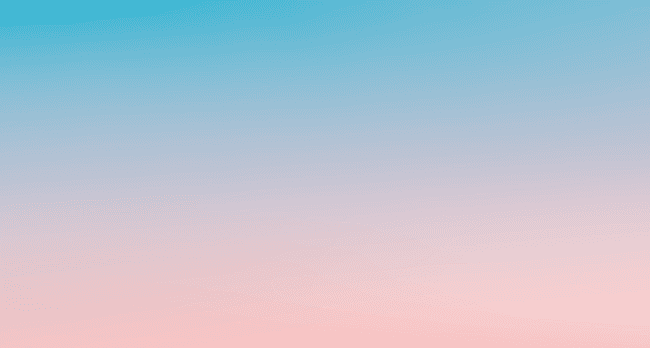 Своя игра«Знатоки математики»
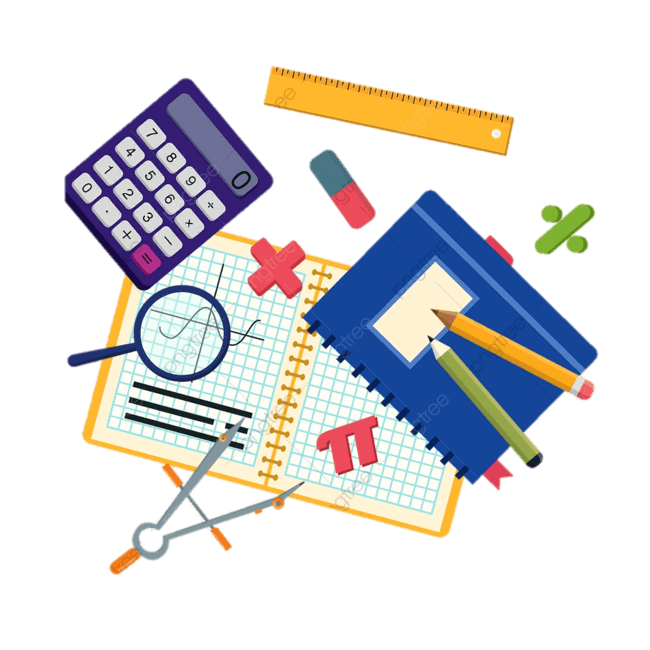 «Математику нельзя изучать, наблюдая, как это делает сосед»
Д. Пойа
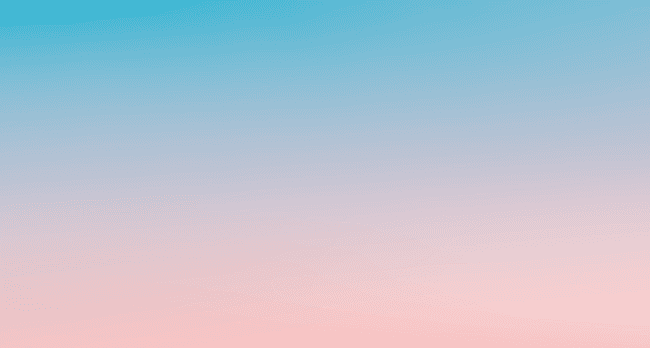 Шарады 100
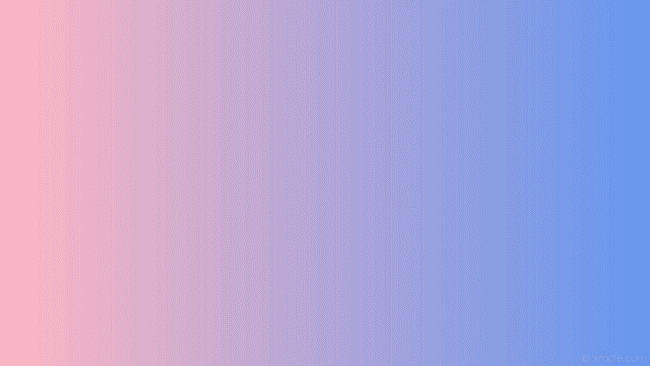 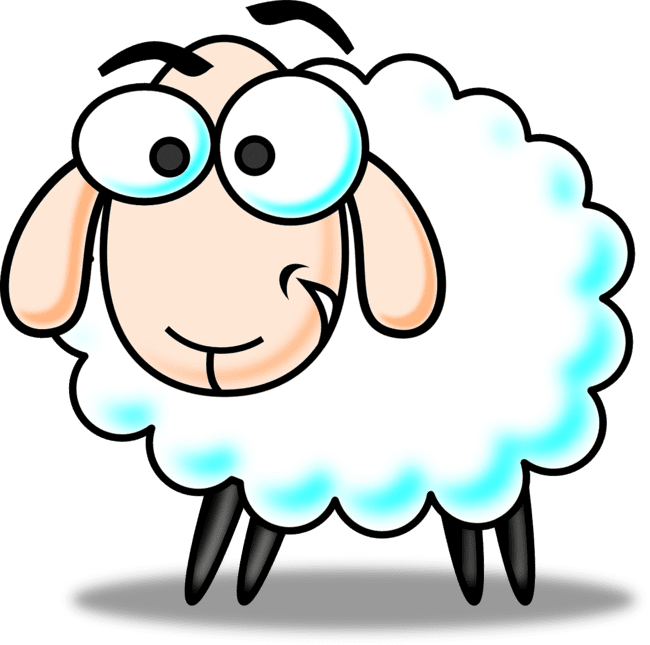 С буквой «Р» - с овцы стригут,
В нити прочные прядут.
А без «Р» - нужна для счёта,
Цифрой быть - её работа.
[Speaker Notes: В мониторе
На дисководе
В системном блоке]
Шарады 100
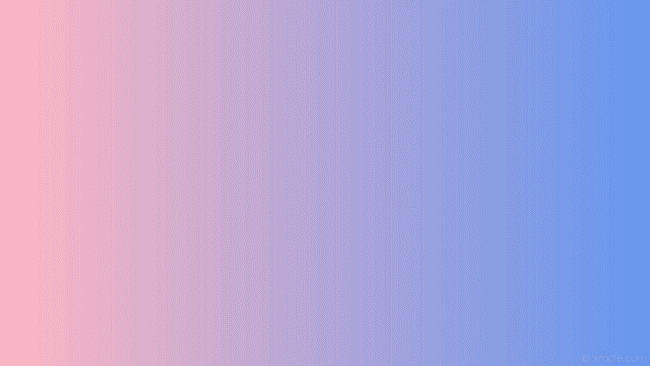 С буквой «Р» - с овцы стригут,
В нити прочные прядут.
А без «Р» - нужна для счёта,
Цифрой быть - её работа.
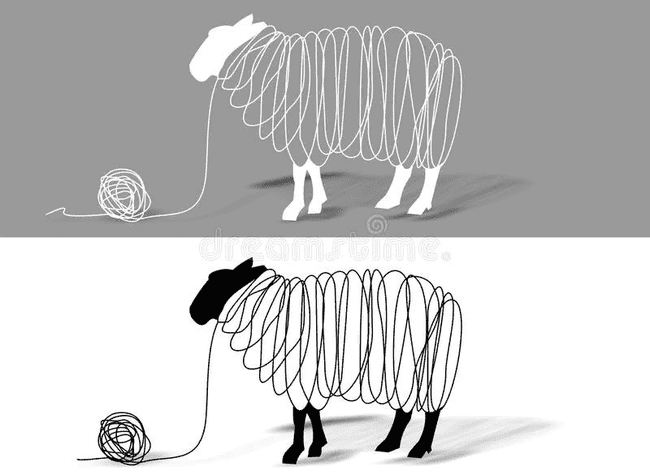 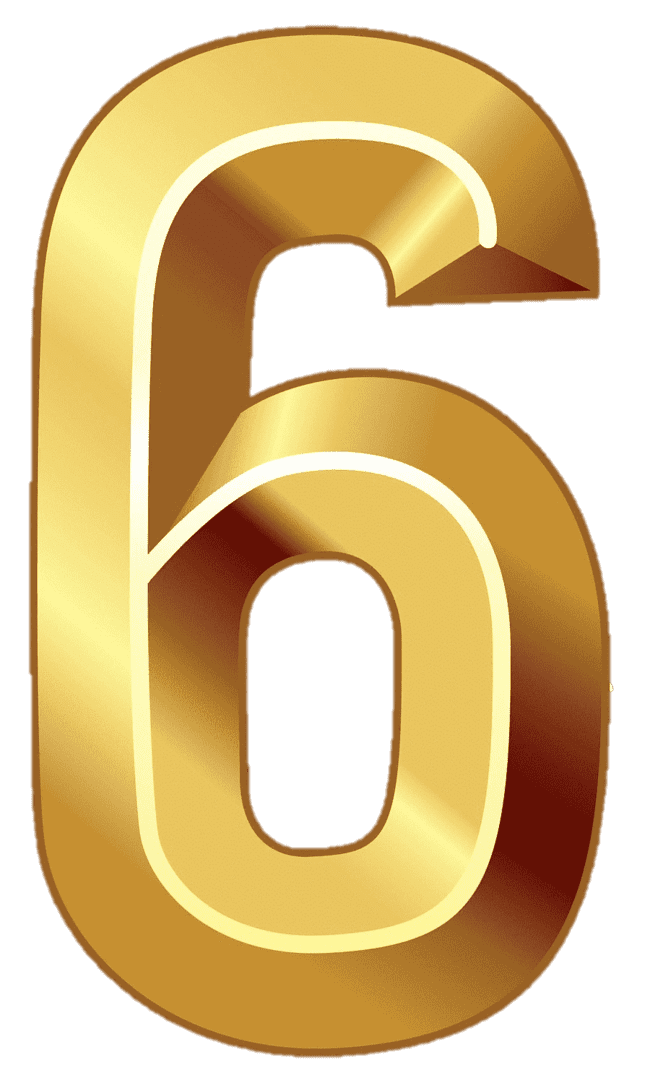 ВЫХОД
Шерсть - шесть
[Speaker Notes: В мониторе
На дисководе
В системном блоке]
Шарады 200
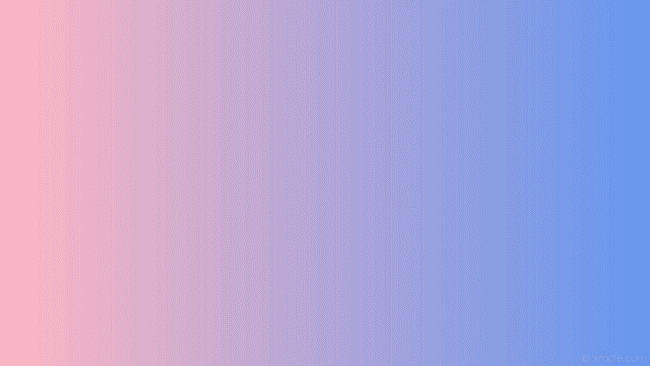 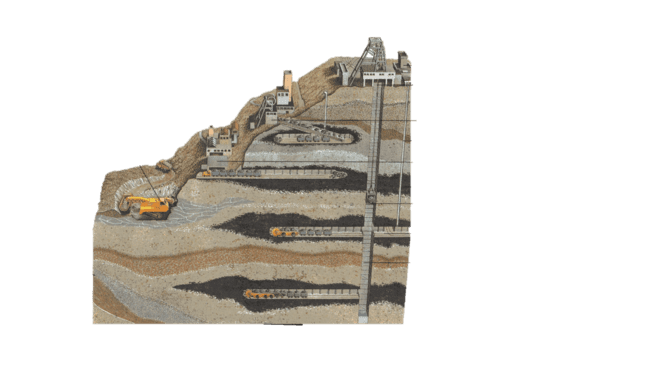 Я с «Л» смягчённым - под землёй,
Бываю каменный и бурый.
А с твёрдым - в комнате твоей
И в геометрии фигура.
Шарады 200
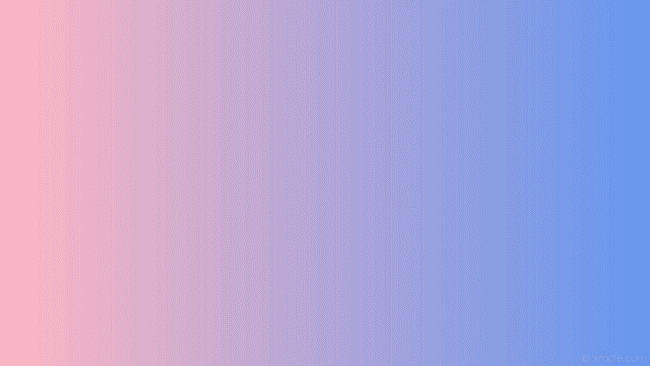 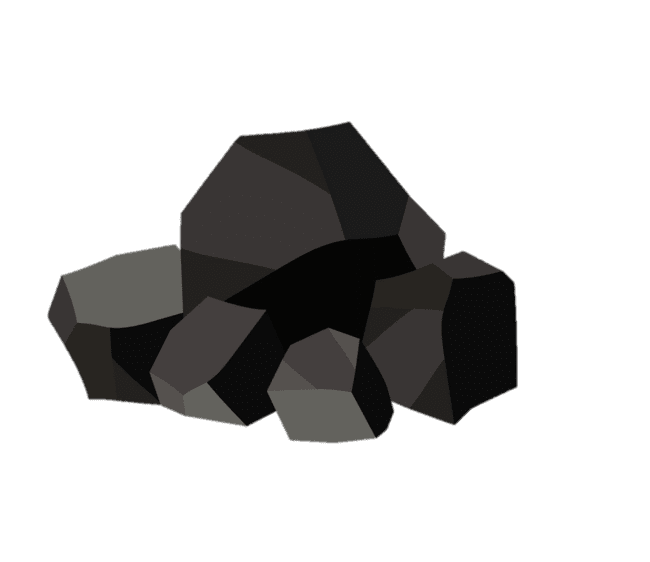 С буквой «Р» - с овцы стригут,
В нити прочные прядут.
А без «Р» - нужна для счёта,
Цифрой быть - её работа.
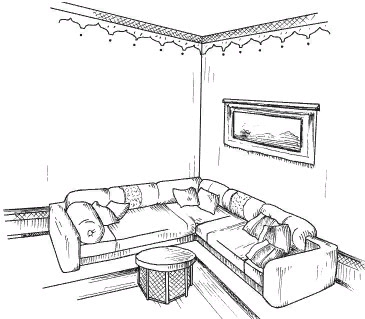 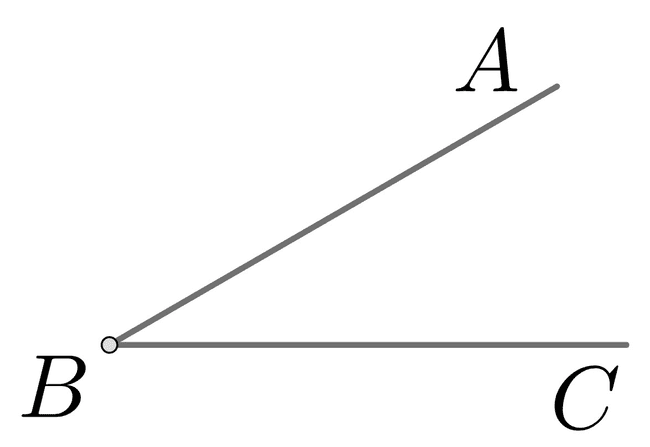 ВЫХОД
Уголь - угол
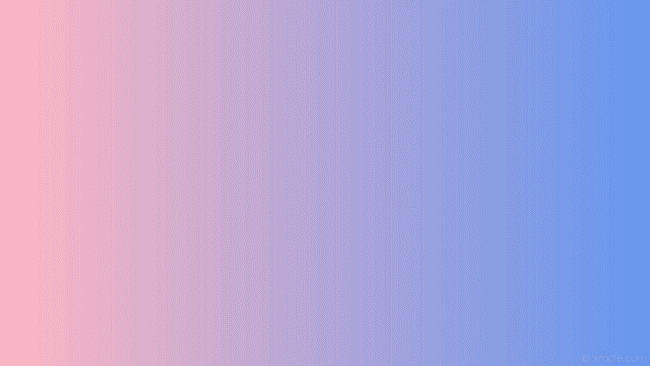 Шарады 300
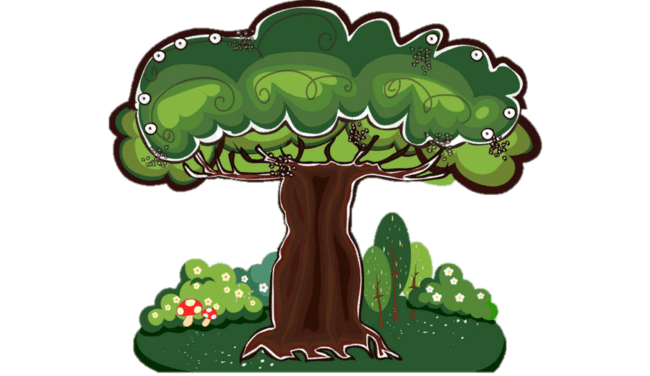 Читаем мы направо смело -
Геометрическое тело.
Прочтём же справа мы налево -
Увидим разновидность древа.
Шарады 300
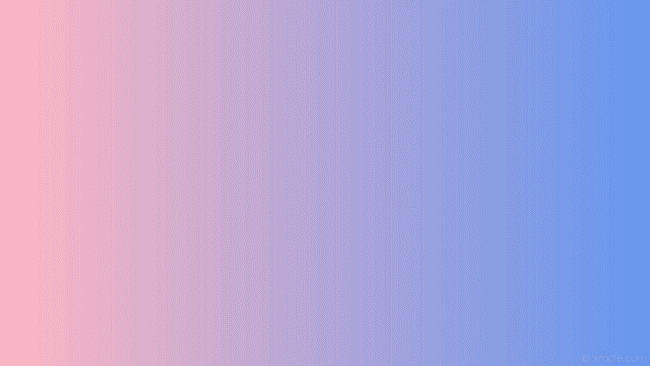 Читаем мы направо смело -
Геометрическое тело.
Прочтём же справа мы налево -
Увидим разновидность древа.
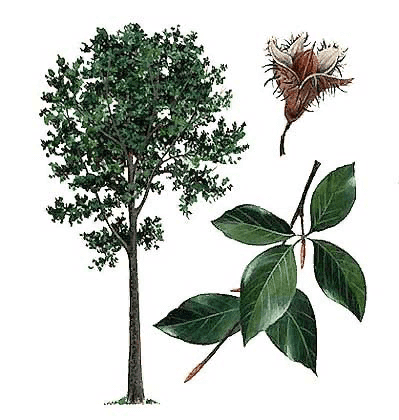 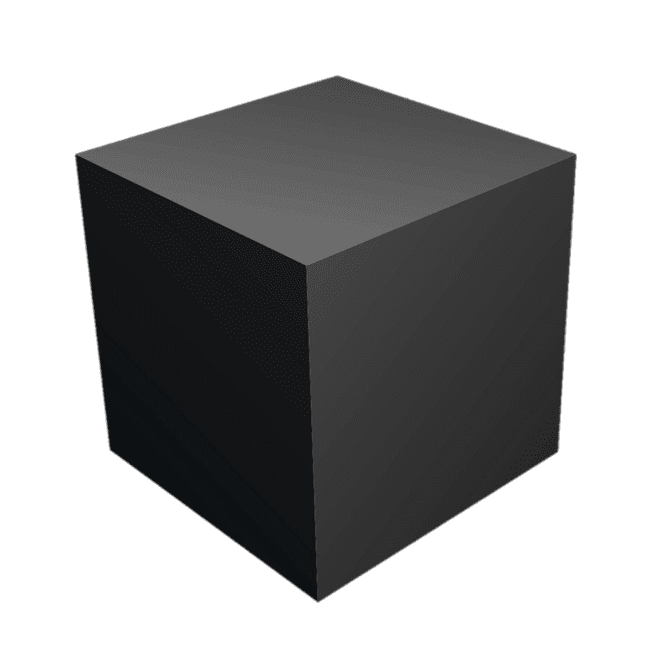 ВЫХОД
Куб - бук
Шарады 400
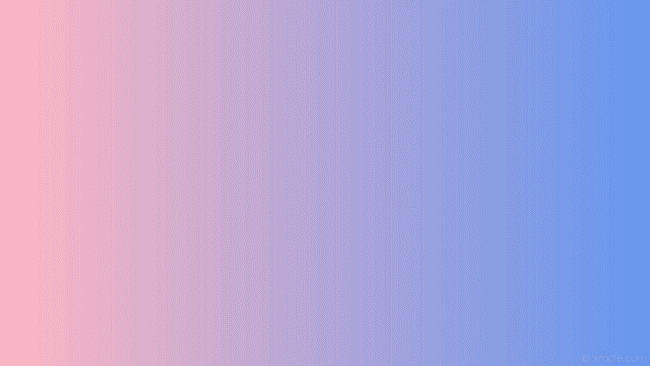 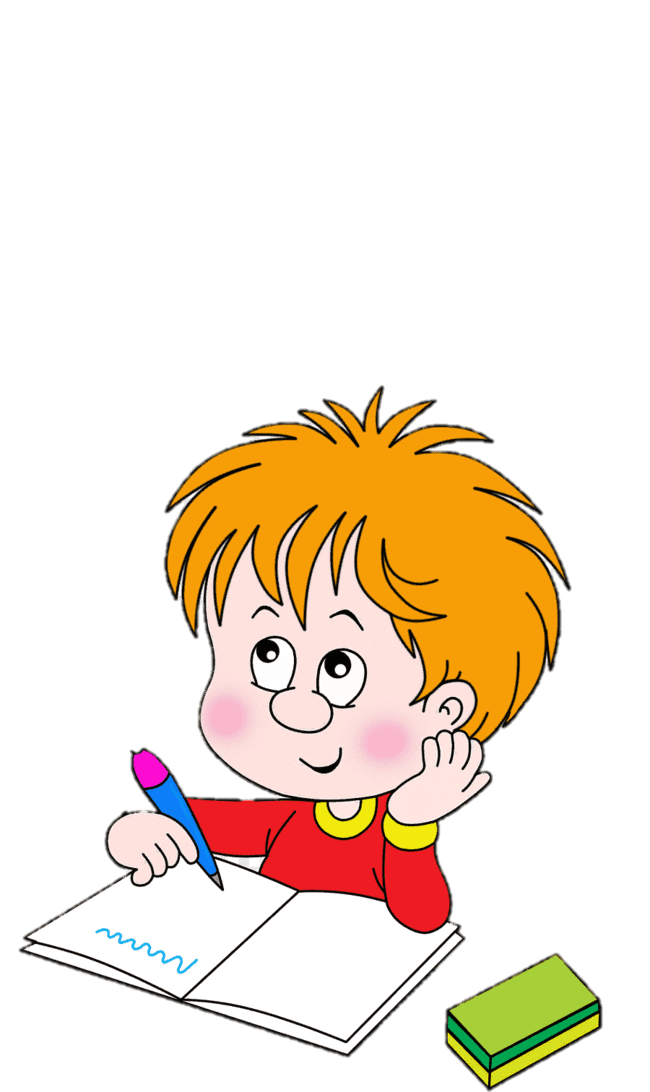 Первую находим, вычисляем,
Много формул для неё мы знаем.
На второй же митинги, парады,
Погулять по ней всегда мы рады.
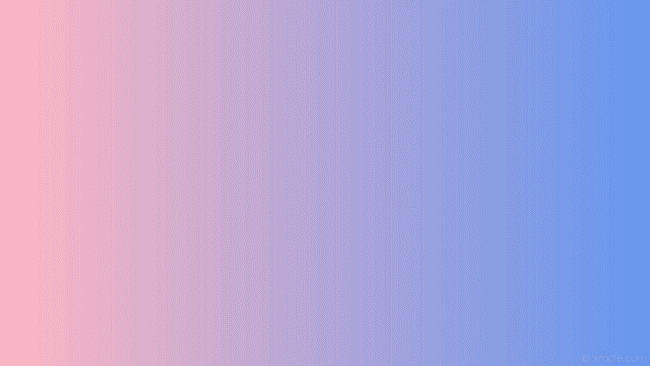 Шарады 400
С буквой «Р» - с овцы стригут,
В нити прочные прядут.
А без «Р» - нужна для счёта,
Цифрой быть - её работа.
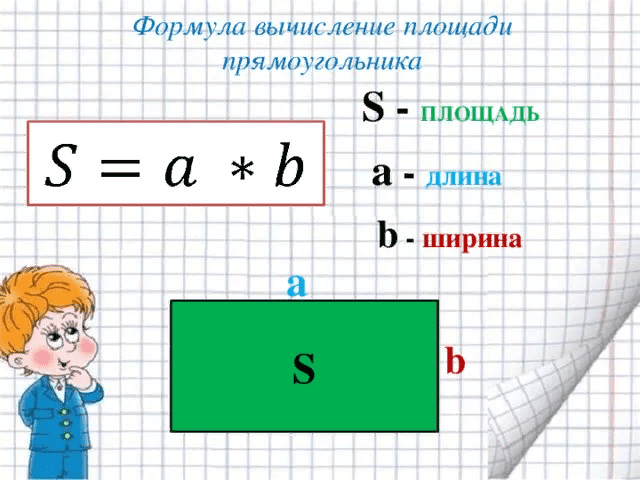 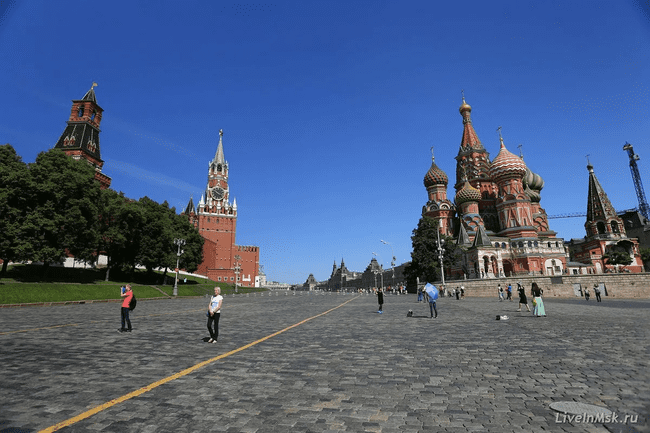 ВЫХОД
Площадь
Шарады 500
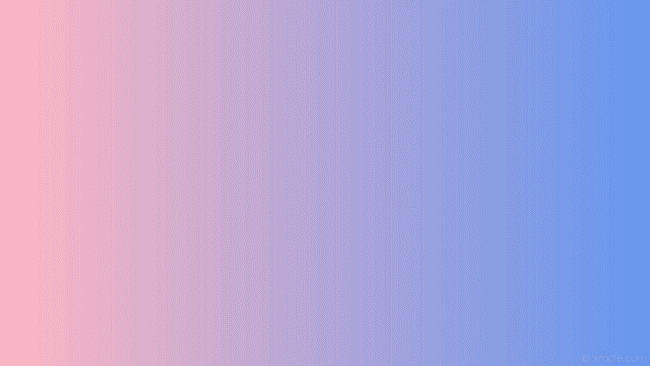 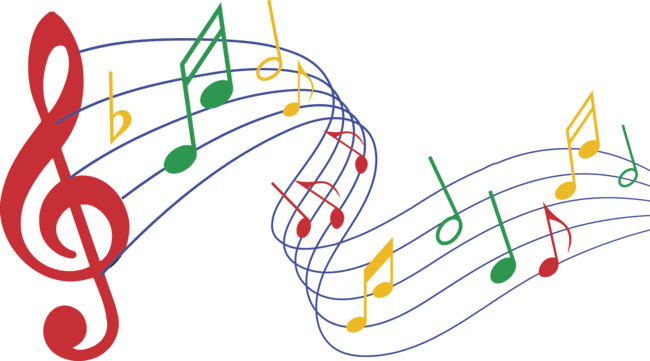 Две ноты - два слога,
А слово - одно,
И меру длины
Означает оно.
Шарады 500
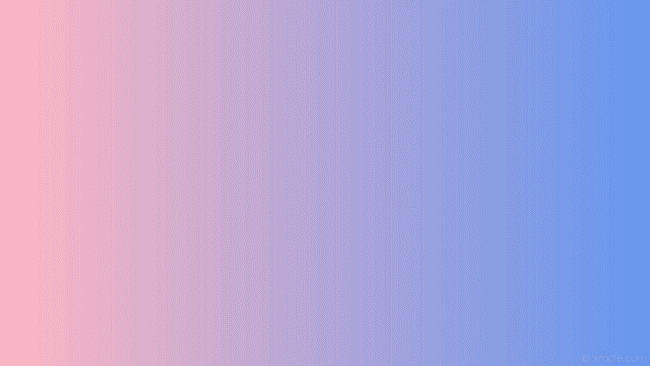 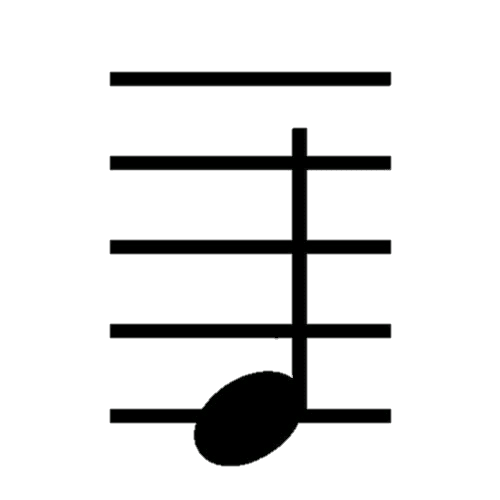 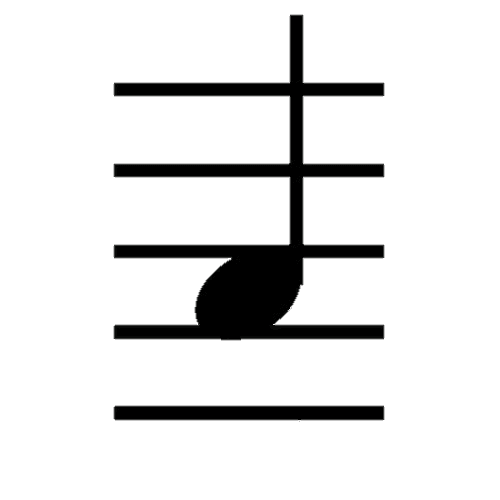 Две ноты - два слога,
А слово - одно,
И меру длины
Означает оно.
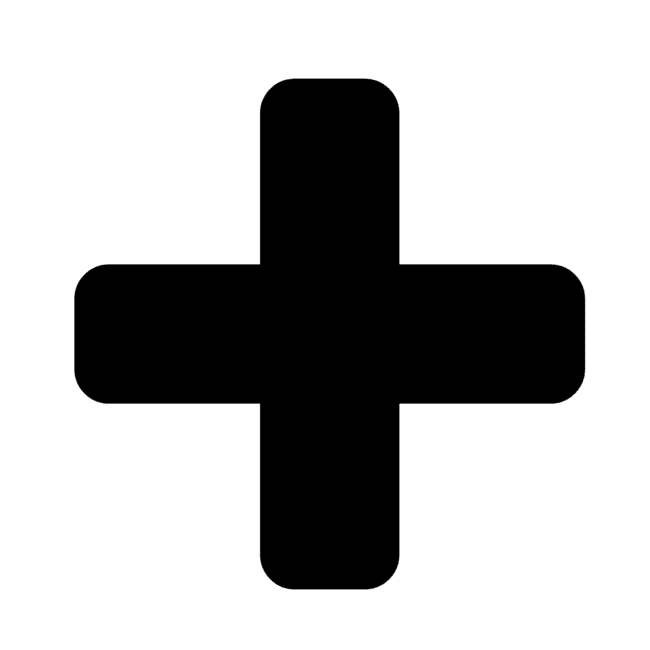 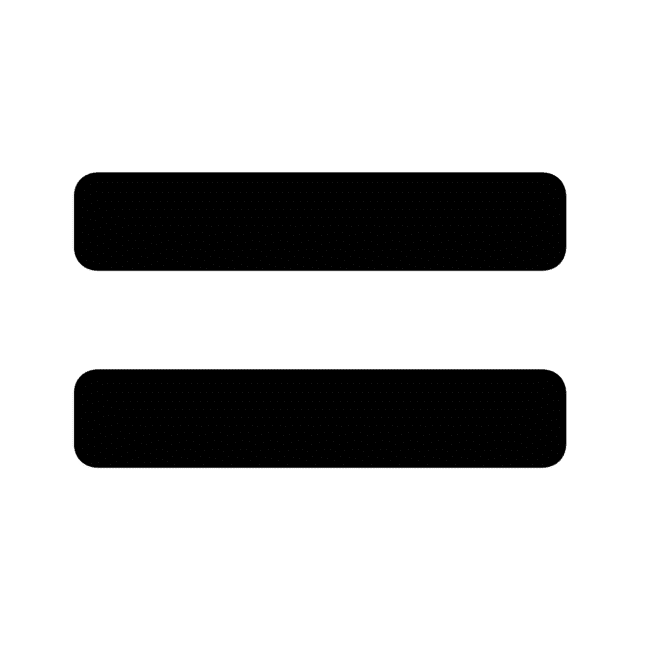 МИЛЯ
ВЫХОД
МИ + ЛЯ = МИЛЯ
Шарады 600
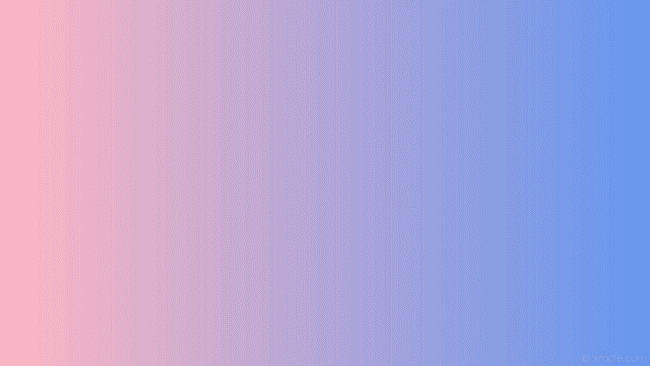 Пользуясь подсказками в скобках, отгадайте сами слова и названия геометрических фигур, которые в них «вписались».

◘ ЗА _ _ _ _ _ (Процесс заострения предмета).
◘ ВЫ _ _ _ _ _ (Конструктивный элемент одежды).
◘ ФОР _ _ _ _ _ (Часть окна).
◘ ЛАС _ _ _ _ _ (Птица).
◘ КИС _ _ _ _ _ (Инструмент художника).
◘ КАР _ _ _ _ _ (Жёлтая, электронная, телефонная...)
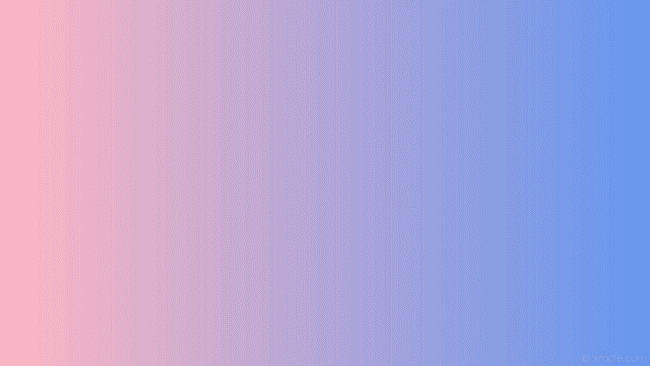 Шарады 600
Пользуясь подсказками в скобках, отгадайте сами слова и названия геометрических фигур, которые в них «вписались».

◘ ЗАТОЧКА (Процесс заострения предмета).
◘ ВЫТОЧКА (Конструктивный элемент одежды).
◘ ФОРТОЧКА (Часть окна).
◘ ЛАСТОЧКА (Птица).
◘ КИСТОЧКА (Инструмент художника).
◘ КАРТОЧКА (Жёлтая, электронная, телефонная...)
ВЫХОД
Точка
«Всё вокруг – геометрия» 600
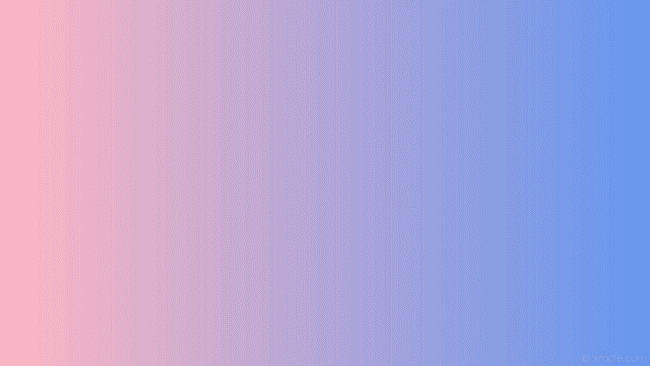 Найдите углы равнобедренного треугольника, если градусные меры двух из них относятся как 2 : 5.
«Всё вокруг – геометрия» 600
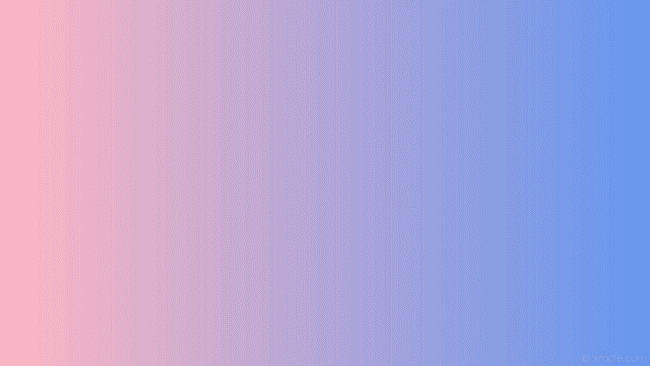 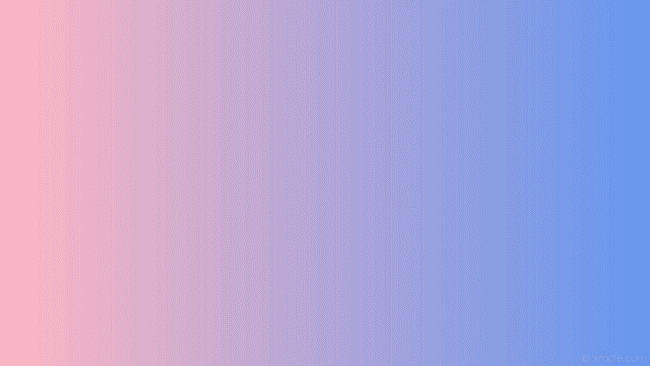 Найдите углы равнобедренного треугольника, если градусные меры двух из них относятся как 2 : 5.
А
5х
2х
2х
40; 40; 100
ВЫХОД
В
С
Ребусы 100
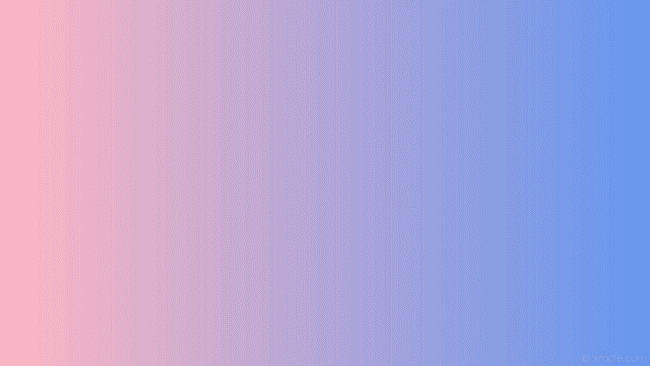 Решите ребус
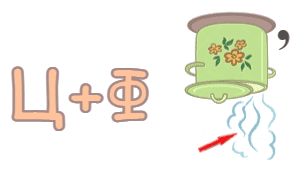 Ребусы 100
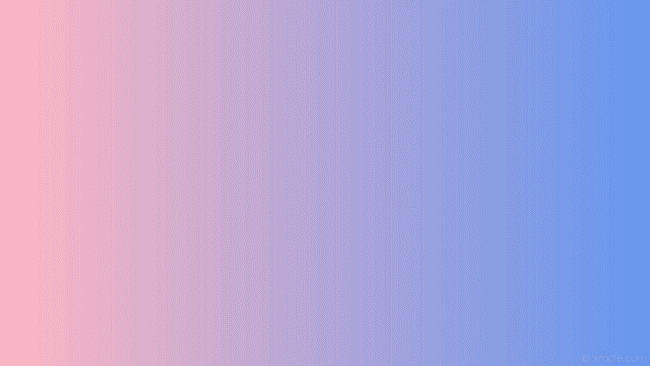 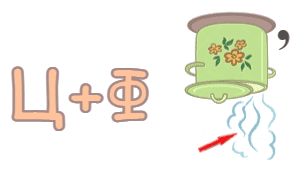 ЦИФРА
ВЫХОД
[Speaker Notes: Логика]
Ребусы 200
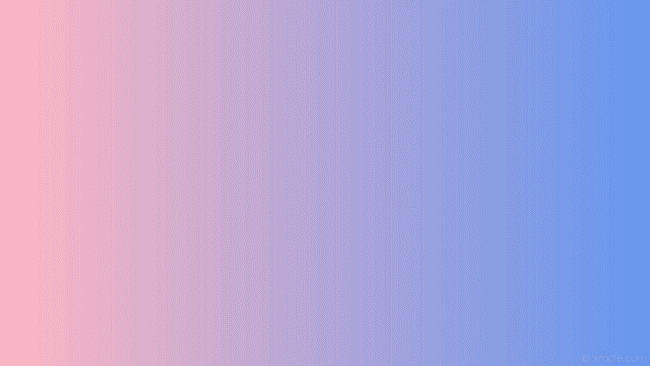 Решите ребус
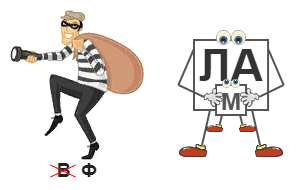 Ребусы 200
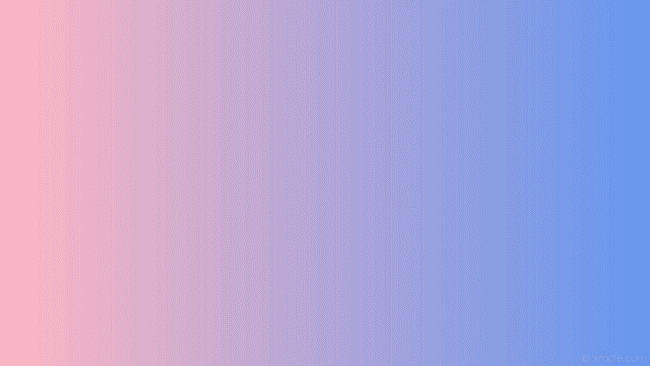 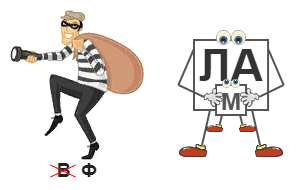 ФОРМУЛА
ВЫХОД
[Speaker Notes: Ноутбук]
Решите ребус
Ребусы 300
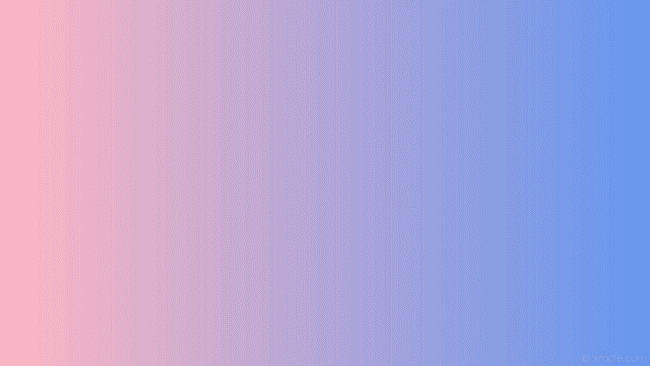 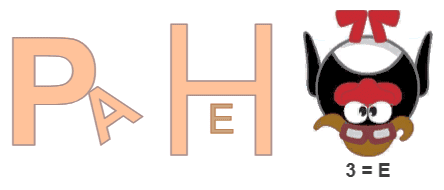 Ребусы 300
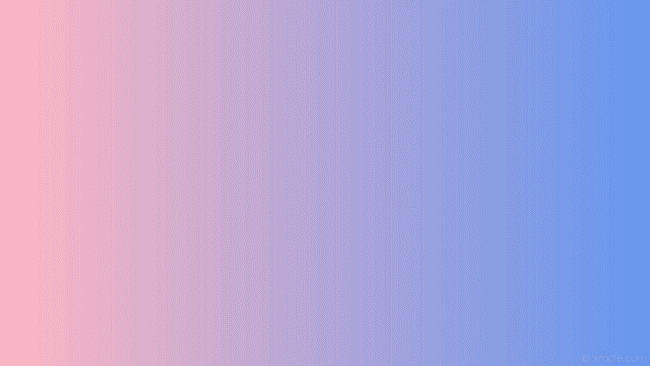 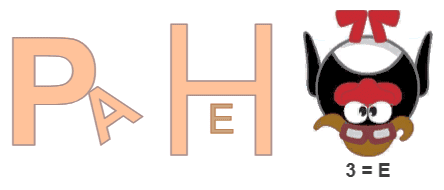 УРАВНЕНИЕ
ВЫХОД
[Speaker Notes: Программа]
Ребусы 400
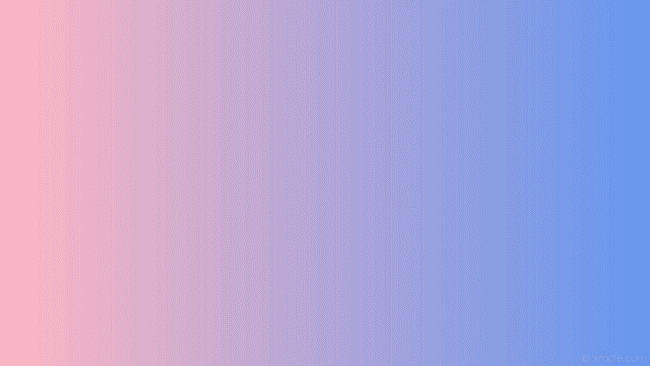 Решите ребус
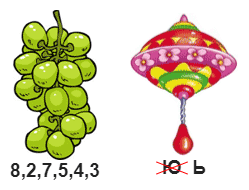 Ребусы 400
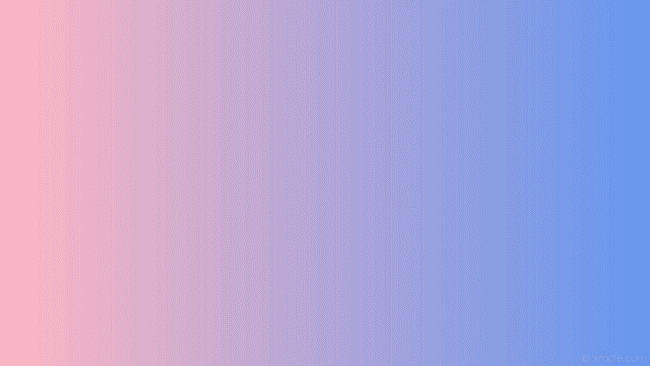 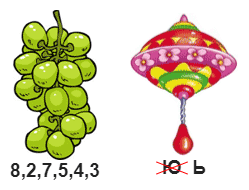 ДИАГОНАЛЬ
ВЫХОД
[Speaker Notes: Программист]
Ребусы 500
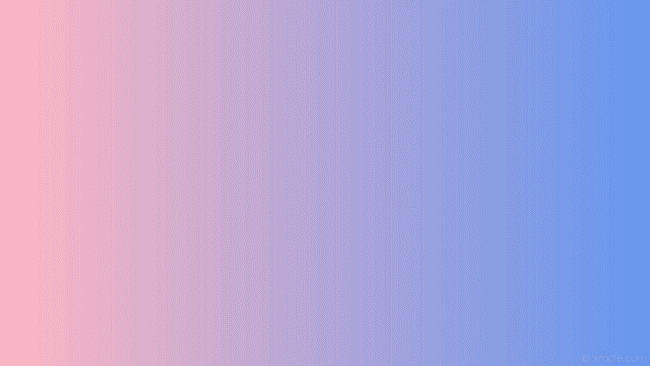 Решите ребус
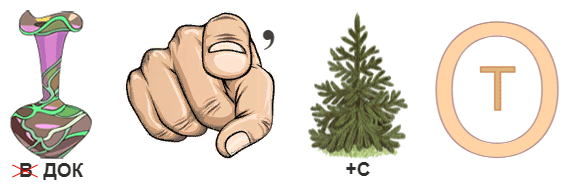 Ребусы 500
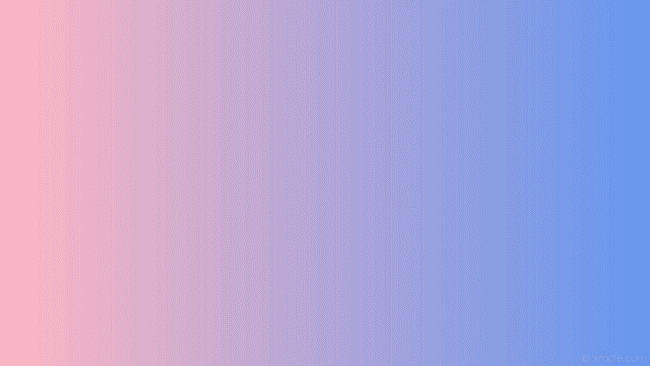 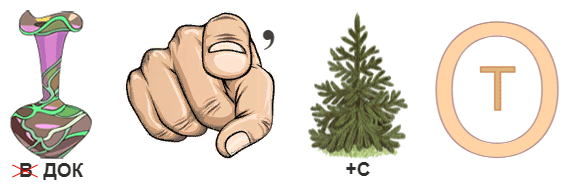 ДОКАЗАТЕЛЬСТВО
ВЫХОД
[Speaker Notes: Редактор]
Решите ребус
Ребусы 600
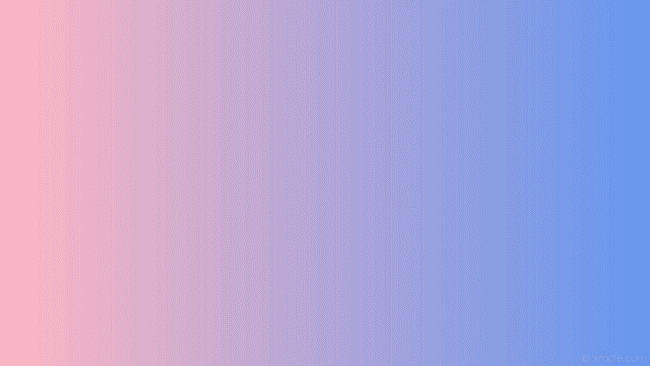 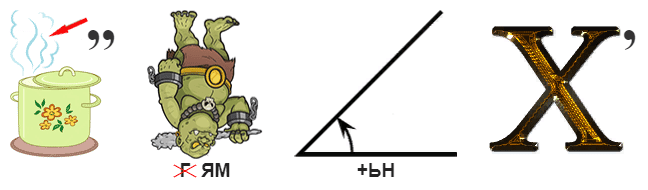 Ребусы 600
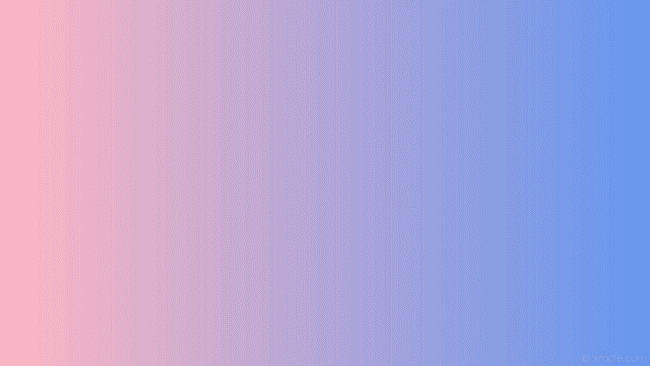 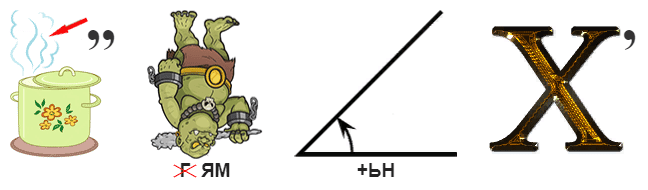 ПРЯМОУГОЛЬНИК
ВЫХОД
[Speaker Notes: Администратор]
«Всё вокруг – геометрия» 100
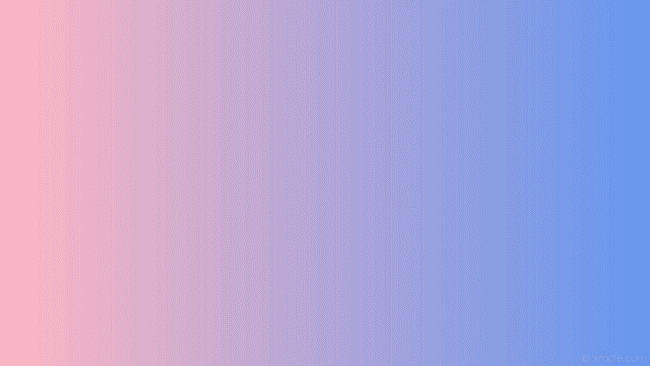 Какой отрезок «бегает по углам и делит угол пополам»?
«Всё вокруг – геометрия» 100
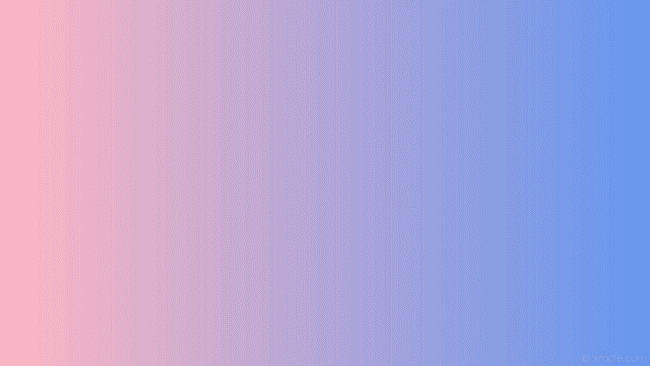 Какой отрезок «бегает по углам и делит угол пополам»
Биссектриса
ВЫХОД
«Всё вокруг – геометрия» 200
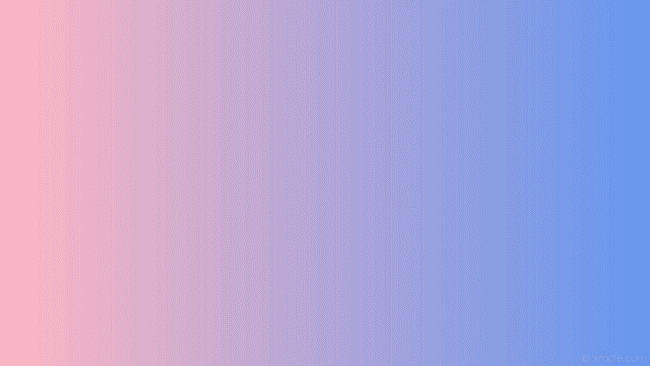 Геометрическая фигура, состоящая из точки и двух лучей, исходящих из этой точки, называется …
«Всё вокруг – геометрия» 200
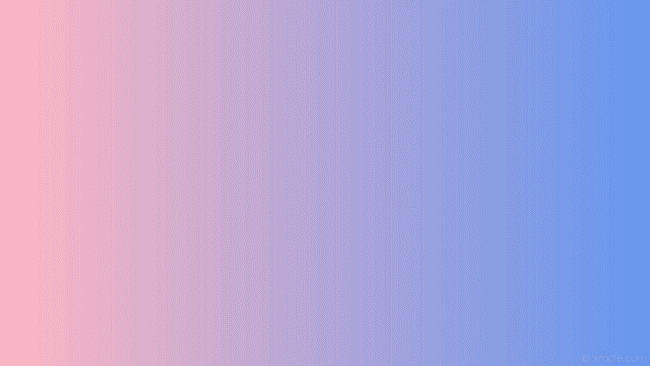 Геометрическая фигура, состоящая из точки и двух лучей, исходящих из этой точки, называется …
Угол
ВЫХОД
«Всё вокруг – геометрия» 500
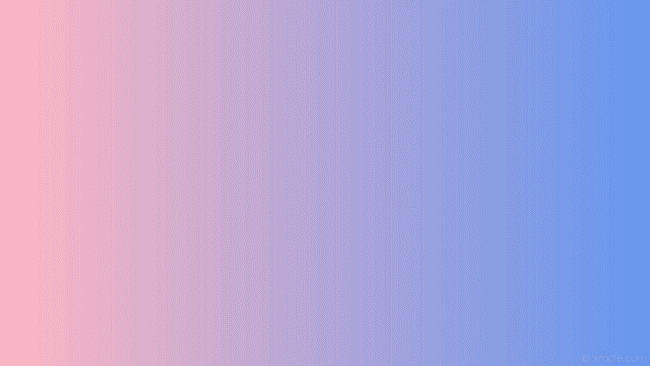 Сумма трех углов, образовавшихся 
при пересечении двух прямых, 
равна 325°. 
Найдите остальные углы.
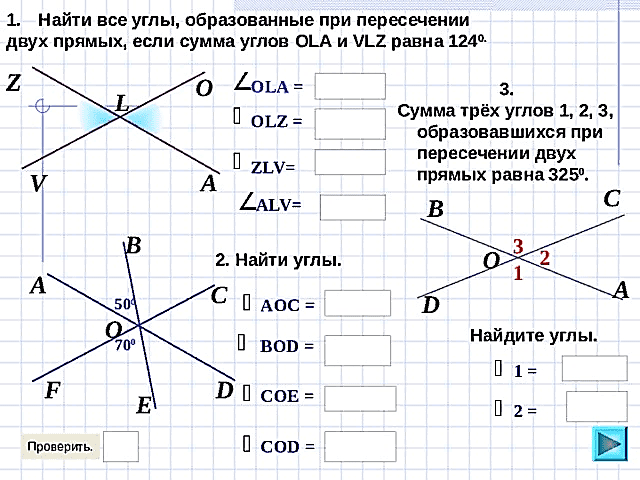 «Всё вокруг – геометрия» 500
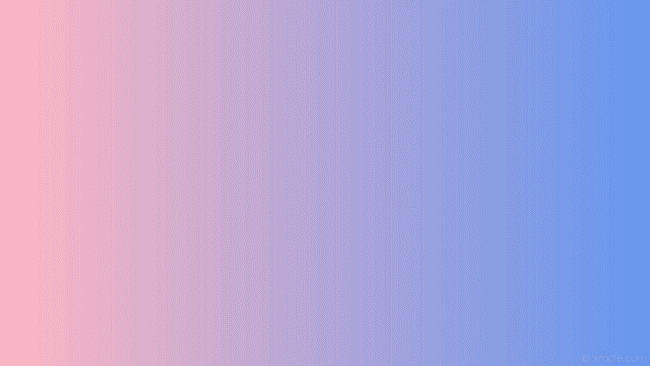 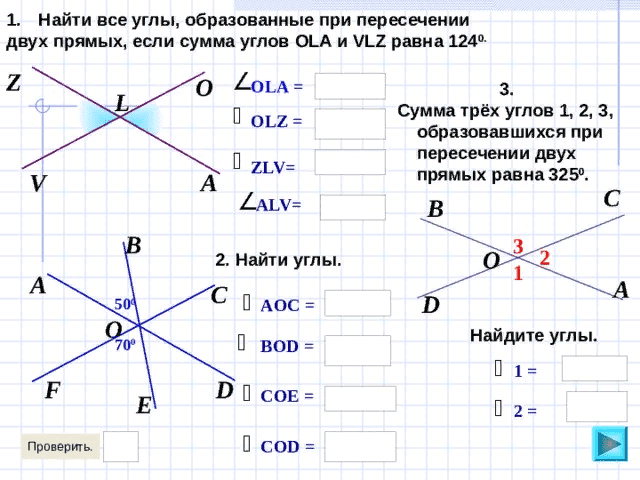 Сумма трех углов, образовавшихся при пересечении двух прямых, равна 325°. 
Найдите остальные углы.
Решение: Пусть ∠1 + ∠2 + ∠3 = 325°, 
тогда ∠4 = 360° – 325° = 35°, ∠4 = ∠2 как вертикальные, тогда ∠2 = 35°.∠1 + ∠2 = 180°, ∠4 + ∠3 = 180°, тогда ∠1 = ∠3 = 145°
ВЫХОД
145°, 35°, 145°.
Вычислите периметр треугольника BAC, если FC – медиана треугольника, BC = 30мм, FA = 25мм, AC = 40мм.
«Всё вокруг – геометрия» 400
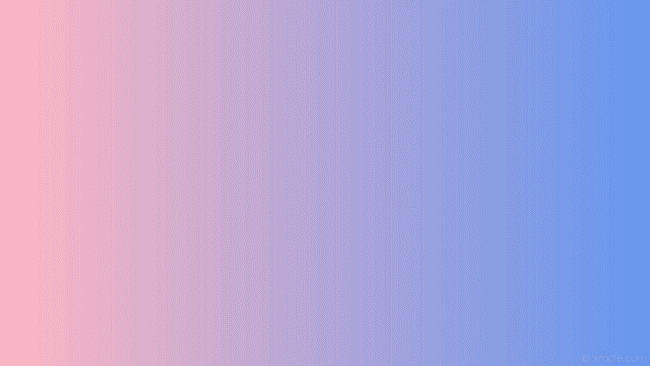 А
F
В
С
Вычислите периметр треугольника BAC, если FC – медиана треугольника, BC = 30мм, FA = 25мм, AC = 40мм.
«Всё вокруг – геометрия» 400
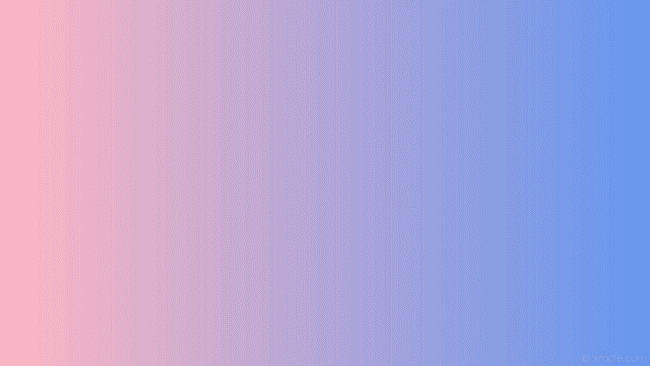 А
F
ВЫХОД
120
В
С
«Всё вокруг – геометрия» 300
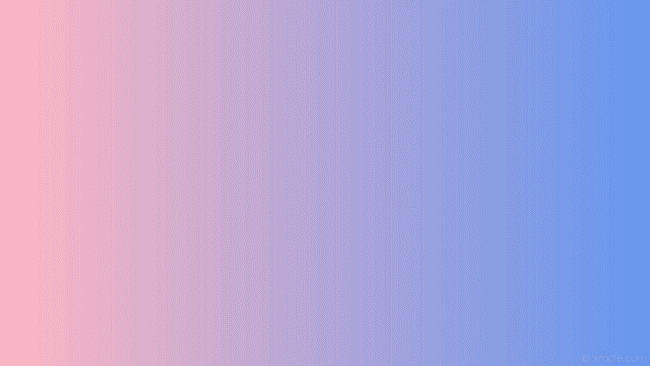 Угол, равный 120⁰, разделили тремя лучами на четыре равных угла.Сколько углов, равных 60⁰, при этом образовалось?
А
С
В
Угол, равный 120⁰, разделили тремя лучами на четыре равных угла.Сколько углов, равных 60⁰, при этом образовалось?
«Всё вокруг – геометрия» 300
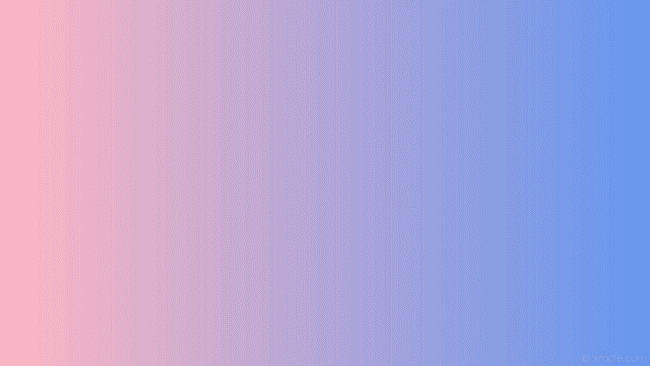 Решение: Разделим угол на 4 равных. Следовательно, 120 : 4 = 30⁰ - каждый угол. 
На рисунке составим пары.
А
С
ВЫХОД
3
В
Секретный вопрос 100
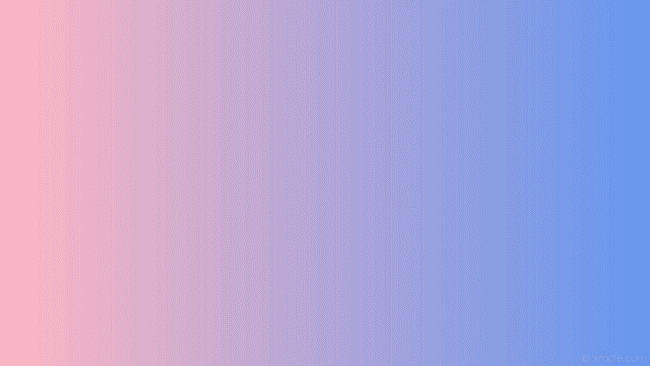 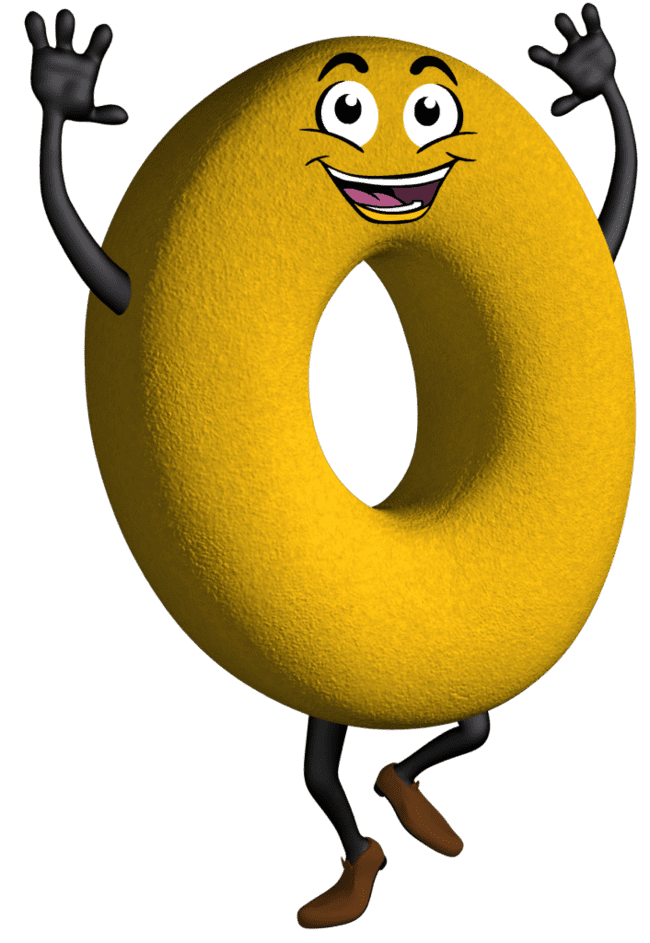 К числу 77 справа приписали 0? На сколько увеличилось число?
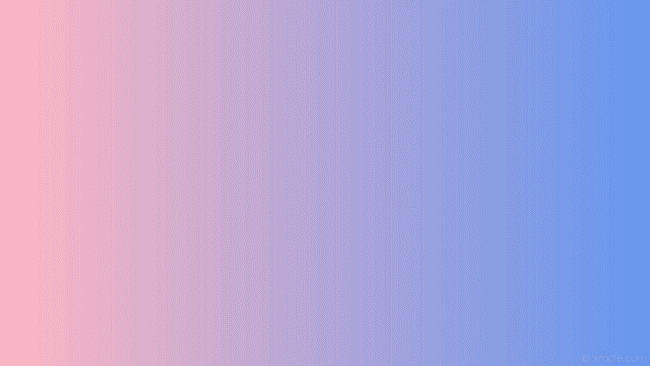 Секретный вопрос 100
К числу 77 справа приписали 0? На сколько увеличилось число?
Если справа приписать число нуль, то получится 770.
Изначально было 77

Следовательно, 770 – 77 = 693
693
ВЫХОД
Секретный вопрос 200
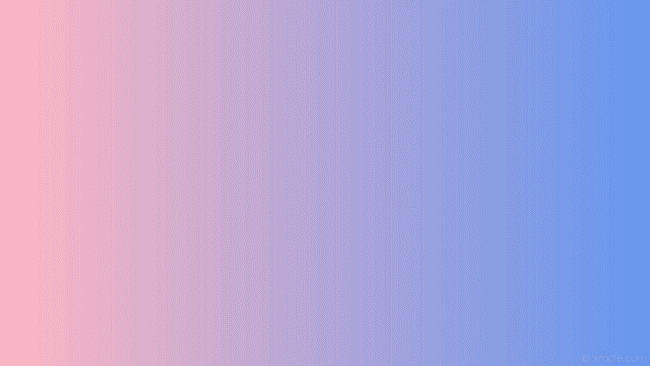 Если в бутыль, на три четверти заполненную водой, долить 2 литра, то она будет полная. Сколько литров в бутыли?
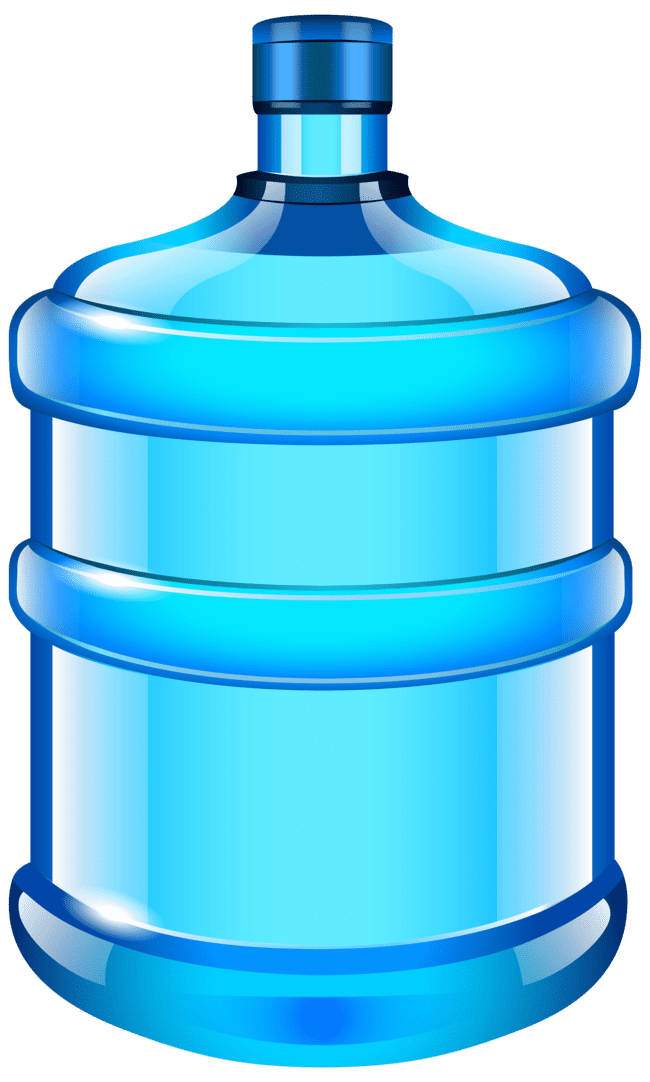 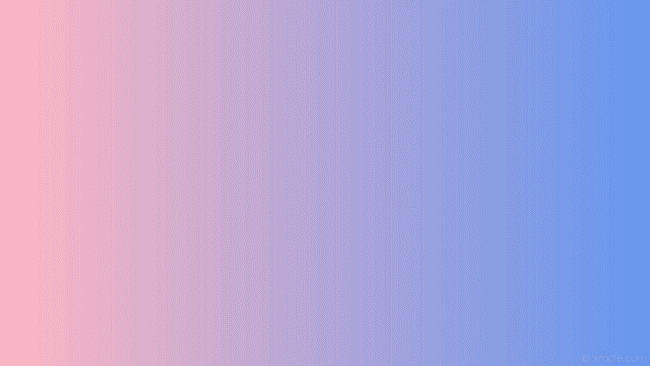 Секретный вопрос 200
Если в бутыль, на три четверти заполненную водой, долить 2 литра, то она будет полная. Сколько литров в бутыли?
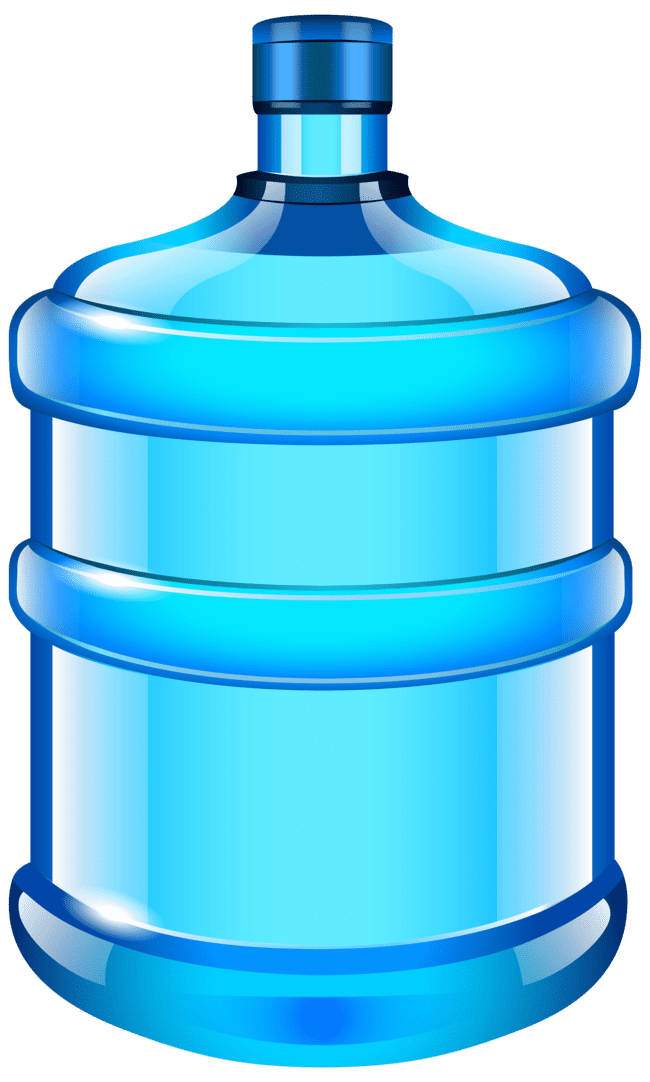 8 литров
ВЫХОД
Секретный вопрос 300
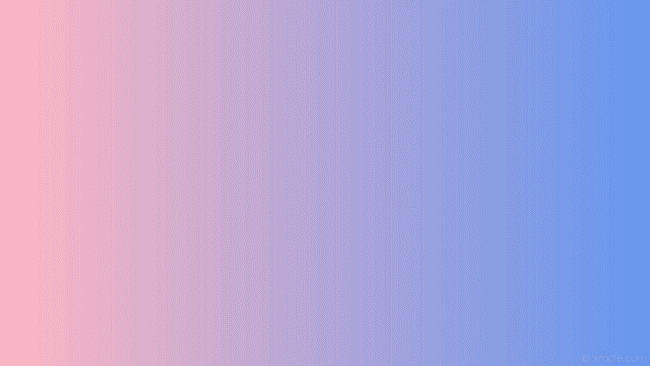 Сколько четырёхугольников на рисунке?
Секретный вопрос 300
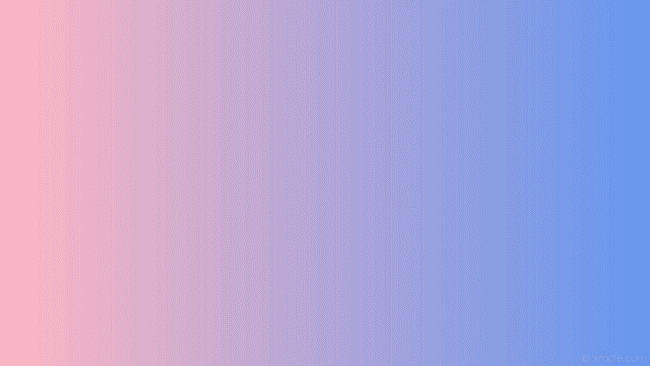 Сколько четырёхугольников на рисунке?
9
ВЫХОД
Секретный вопрос 400
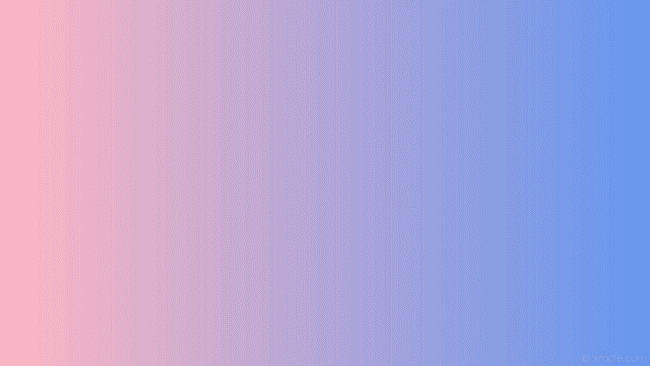 Сколько различных чисел можно записать цифрами 2;3;7, используя каждую в числе один раз?
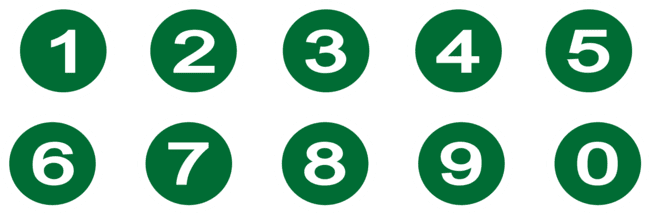 Секретный вопрос 400
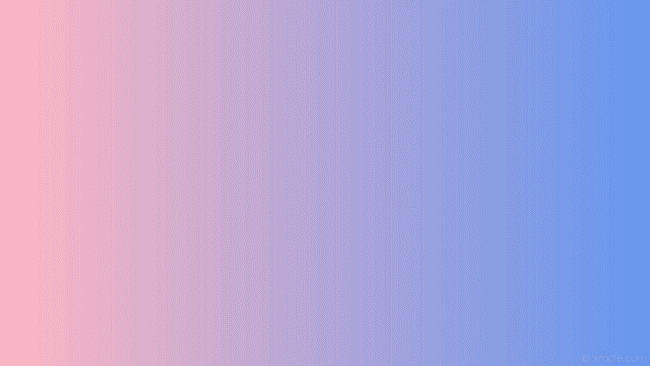 Сколько различных чисел можно записать цифрами 2;3;7, используя каждую в числе один раз?
Поскольку числа цифры можно использовать ровно один раз, получатся такие пары:
237   372   732
273  327   723
6
ВЫХОД
Секретный вопрос 500
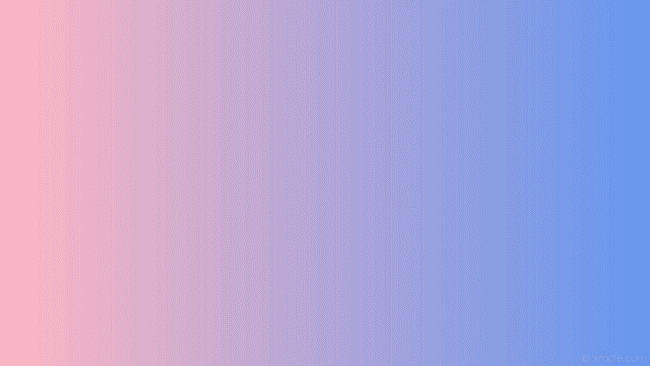 Фрекен Бок испекла 30 плюшек. Малыш съел несколько штук, Карлсон на 17штук больше. Домомучительнице досталось всего три плюшки. Кто сколько плюшек съел?
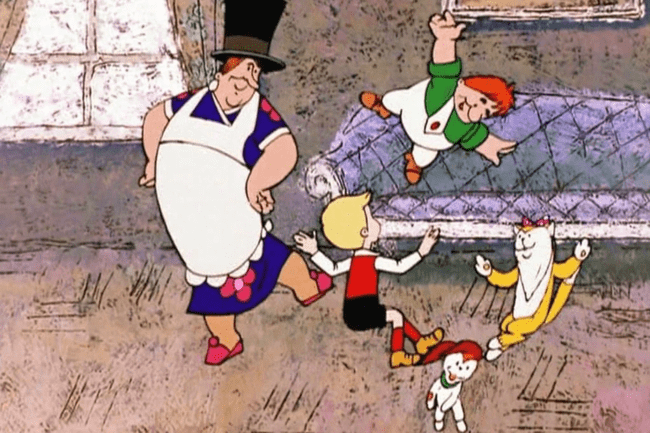 Секретный вопрос 500
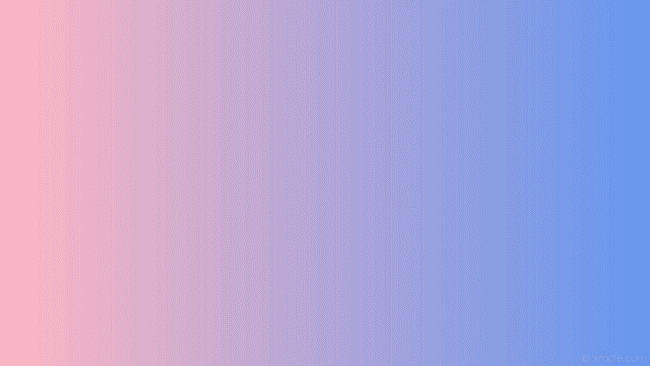 Фрекен Бок испекла 30 плюшек. Малыш съел несколько штук, Карлсон на 17штук больше. Домомучительнице досталось всего три плюшки. Кто сколько плюшек съел?
ВЫХОД
Малыш -5, Карлсон -22, Фрекен Бок -3
Секретный вопрос 600
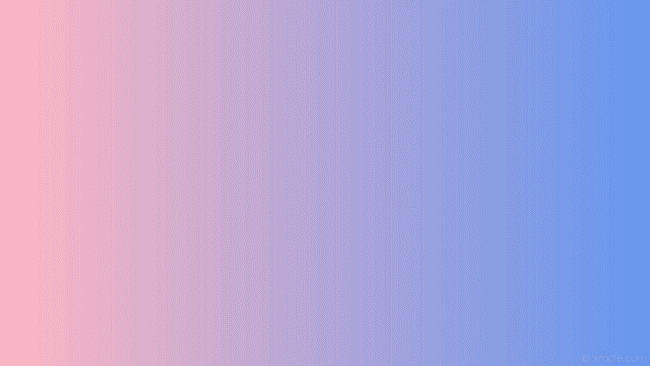 Дядя Федор, Шарик, кот Матроскин и Печкин решили пойти зимой на охоту. Там они потревожили медведя и убегали из леса, обгоняя друг друга.
Шарик бежал быстрее Матроскина, но медленнее Печкина, Матроскин прибежал домой позже, чем Дядя Федор, который бежал медленнее Шарика.
У кого больше всех шансов попасть в лапы к медведю- шатуну?
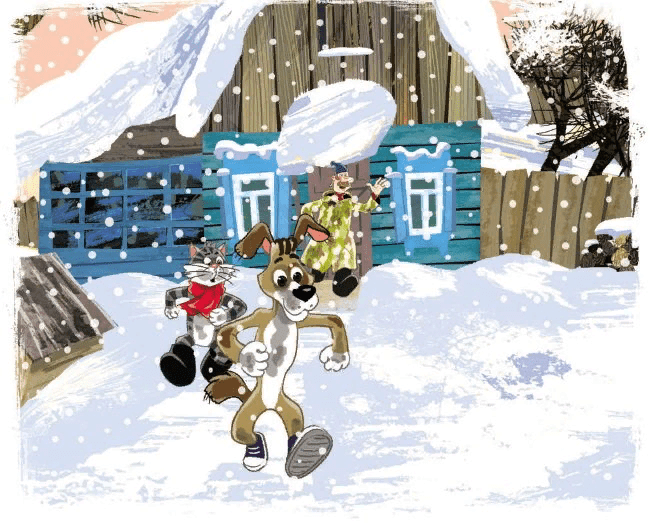 Секретный вопрос 600
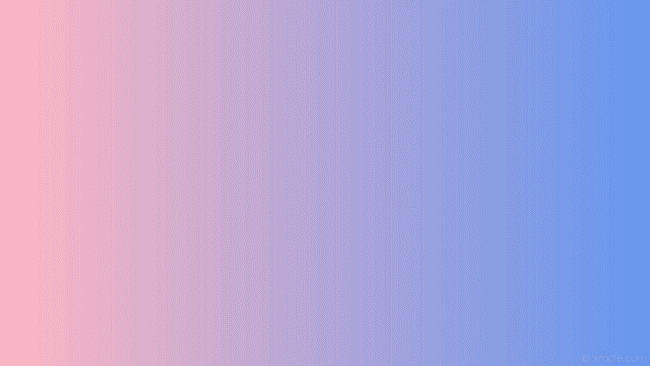 Дядя Федор, Шарик, кот Матроскин и Печкин решили пойти зимой на охоту. Там они потревожили медведя и убегали из леса, обгоняя друг друга.
Шарик бежал быстрее Матроскина, но медленнее Печкина, Матроскин прибежал домой позже, чем Дядя Федор, который бежал медленнее Шарика. У кого больше всех шансов попасть в лапы к медведю- шатуну?
Если Шарик был медленее Печкина ,но быстрее Матроскина, то тогда он не первый и не последний. Раз Матроскин прибежал домой позже, то тогда он не первый. Раз Дядя Федор прибежал позже чем Шарик, значит он не первый. Тогда получается если первый был не Шарик, Кот Матроскин, Дядя Федор, то первый пришел Печкин. Итого 1.Печкин.
Раз Шарик был быстрее Матроскина, то он не четвертый. Раз Матроскин прибежал домой позже чем Дядя Федор, то Дядя Федор не последний. То получается четвертым был не Печкин(он первый), Шарик, не Дядя Федор. Итого 4 пришёл Матроскин.
Раз Дядя Федор бежал медленее Шарика, то Дядя Федор третий. Итого 3 прибежал Дядя Федор.
Остается второй Шарик.
ВЫХОД
1.Печкин 2.Шарик 3.Дядя Федор 4.Матроскин
«Математика начинается с осмысления слов…» 300
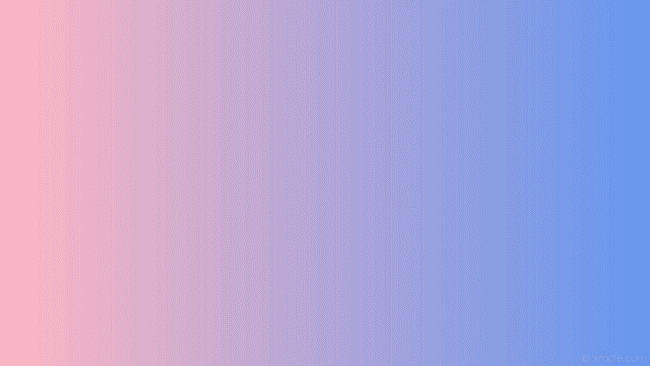 Что является графиком функции y = kx + b
Что является графиком функции y = kx + b
«Математика начинается с осмысления слов…» 300
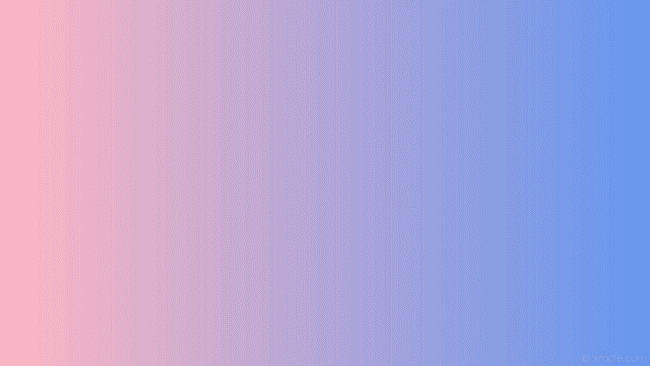 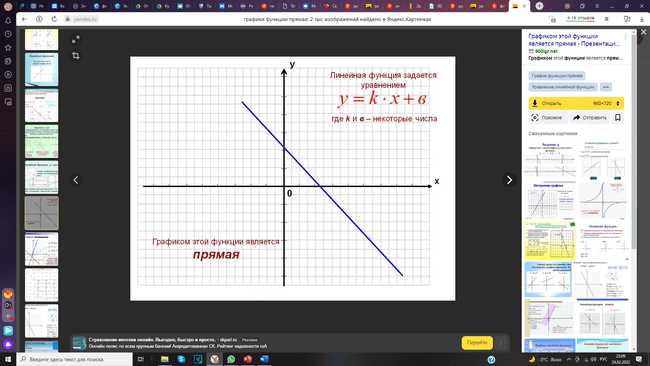 ВЫХОД
Прямая
[Speaker Notes: 6 раз]
«Математика начинается с осмысления слов…» 600
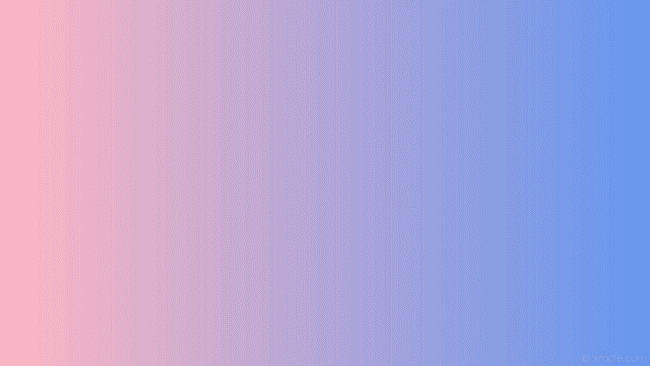 За 6 ч катер проходит по течению на 20 км меньше, чем за 10 ч против течения. Какова скорость течения, если скорость катера в стоячей воде 15 км/ч?
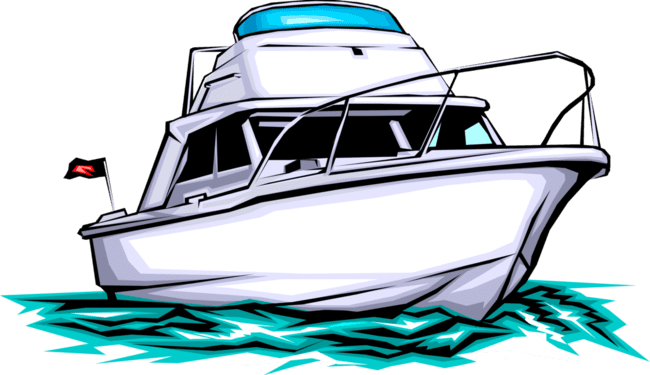 «Математика начинается с осмысления слов…» 600
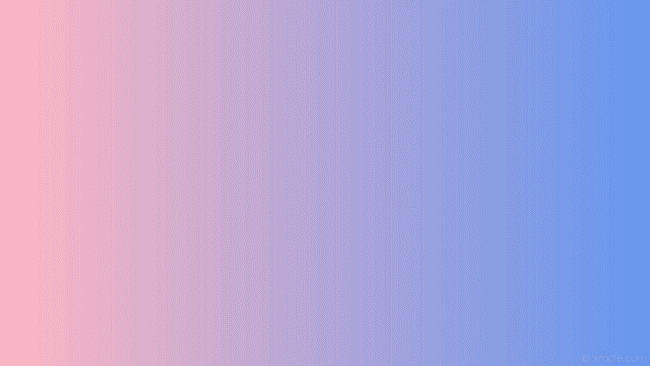 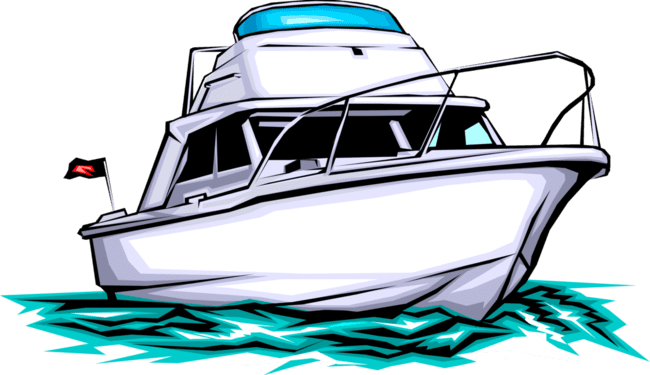 За 6 ч катер проходит по течению на 20 км меньше, чем за 10 ч против течения. Какова скорость течения, если скорость катера в стоячей воде 15 км/ч?
Пусть скорость течения равна x км/ч, тогда скорость катера по течению равна 15+x км/ч, а против течения равна 15-x км/ч.
За 6 часов по течению катер проходит расстояние 6(15+x) км, а за 10 часов против течения катер проходит расстояние 10(15-x) км.
Так как за 6 часов катер проходит по течению расстояние на 20 км меньшее, чем за 10 часов против течения, то составим и решим уравнение.
6(15+x)+20=10(15-x)
90+6x+20=150-10x
6x+110=150-10x
6x+10x=150-110
16x=40
x=2,5 (км/ч) – скорость течения воды.
2,5 км/ч
ВЫХОД
[Speaker Notes: 2 раза]
«Математика начинается с осмысления слов…» 100
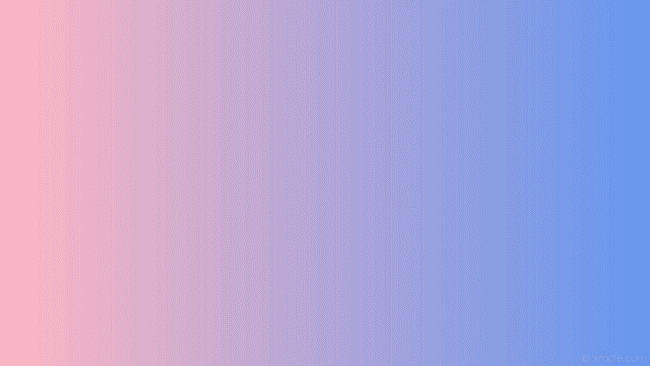 Решите уравнение: 0,3𝑥 − 0,45 = 0
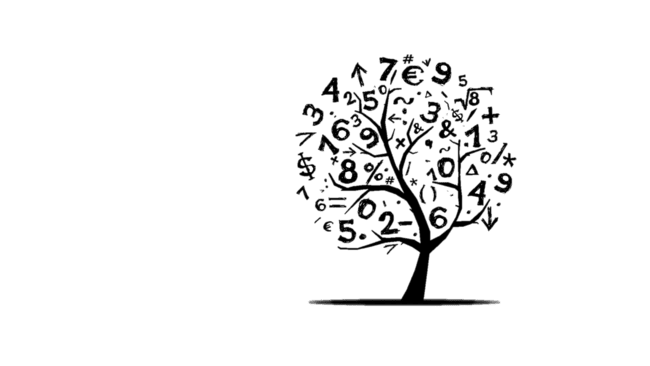 «Математика начинается с осмысления слов…» 100
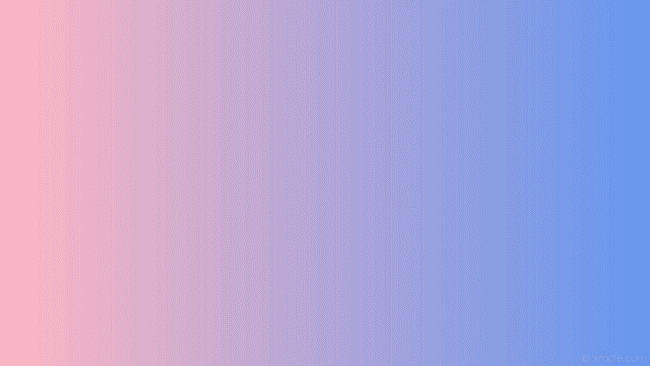 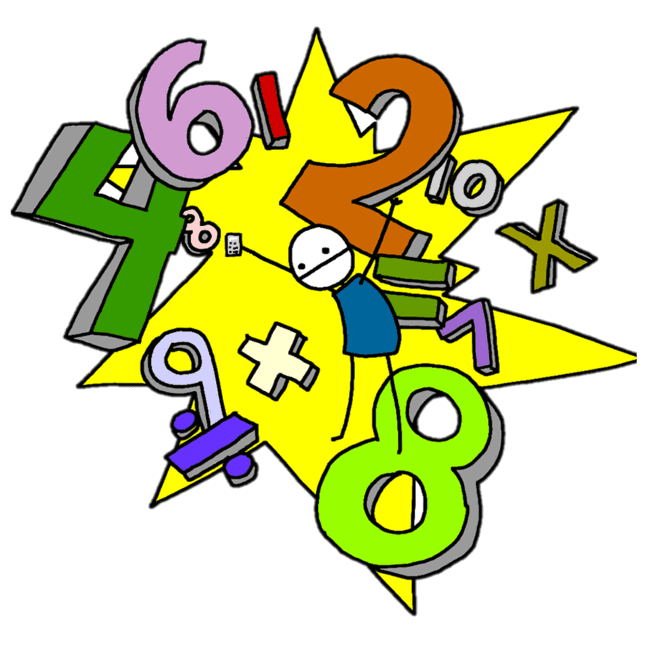 Решите уравнение: 0,3𝑥 − 0,45 = 0
0,3𝑥 − 0,45 = 0
0,3𝑥 = 0,45
𝑥 = 0,45 : 0,3
𝑥 = 1,5
1,5
ВЫХОД
«Математика начинается с осмысления слов…» 200
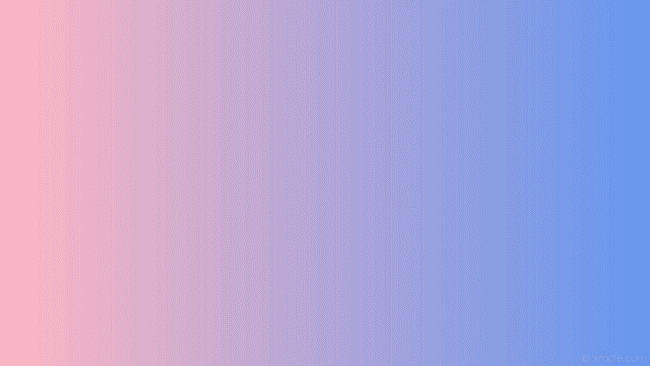 Представьте выражение 3𝑥𝑦(−4𝑥𝑦2𝑧) в виде одночлена стандартного вида.
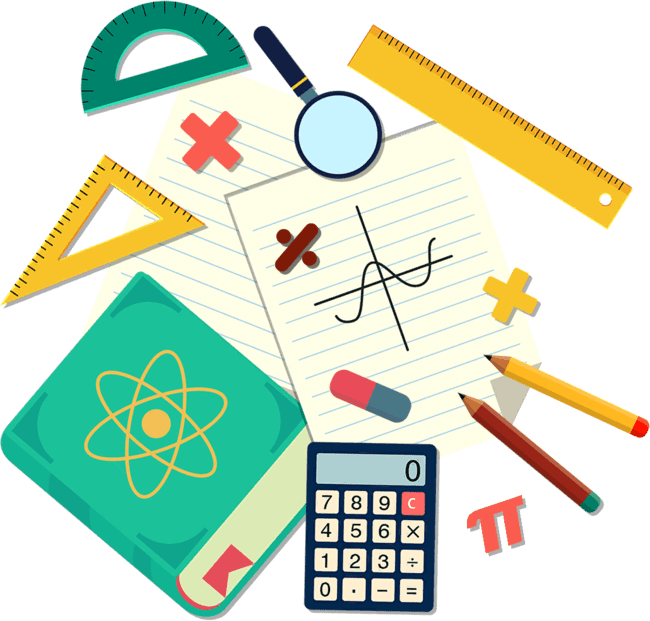 «Математика начинается с осмысления слов…» 200
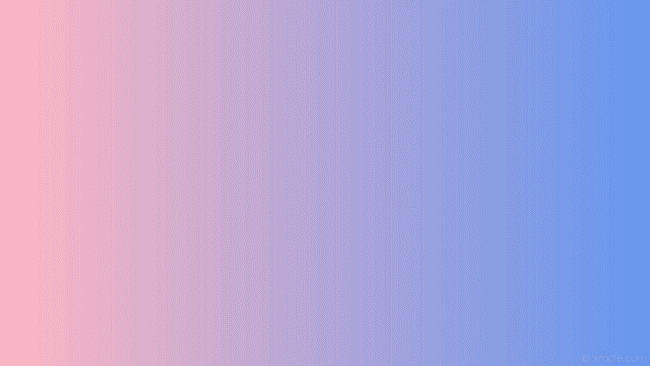 Представьте выражение 3𝑥𝑦(−4𝑥𝑦2𝑧) в виде одночлена стандартного вида.
ВЫХОД
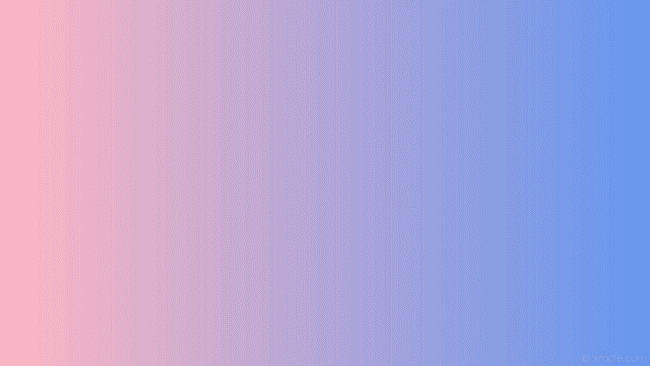 «Математика начинается с осмысления слов…» 400
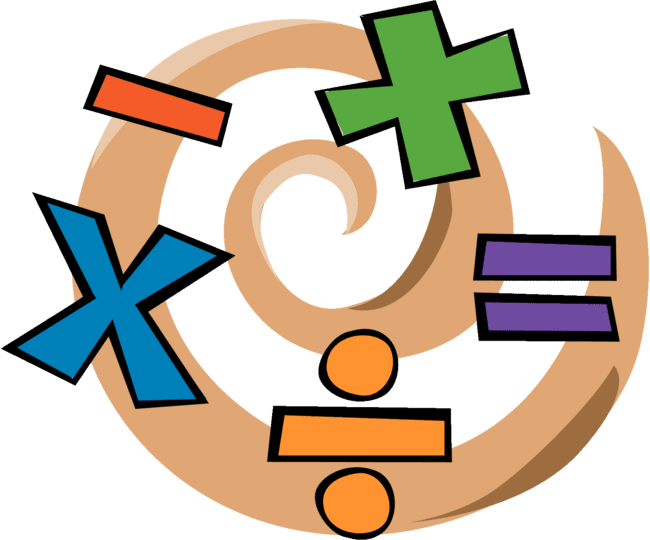 «Математика начинается с осмысления слов…» 400
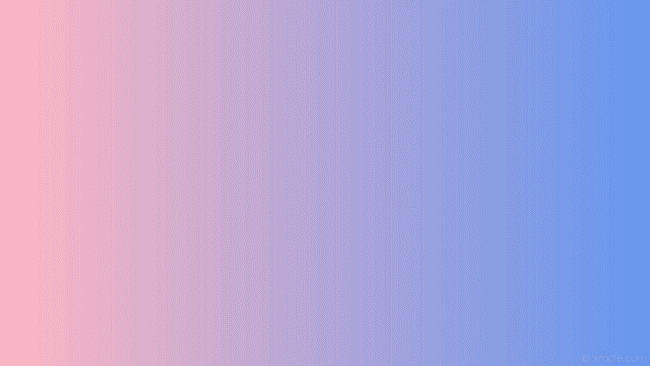 ВЫХОД
«Математика начинается с осмысления слов…» 500
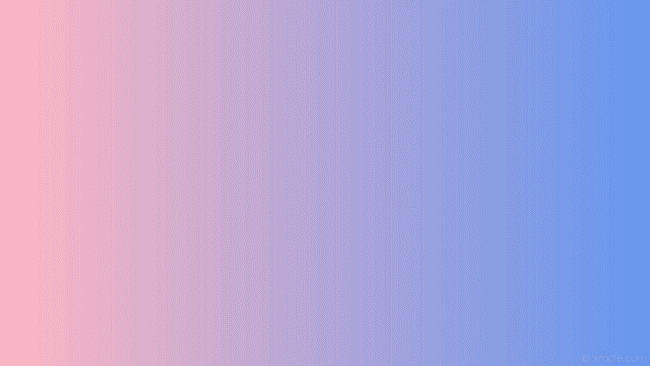 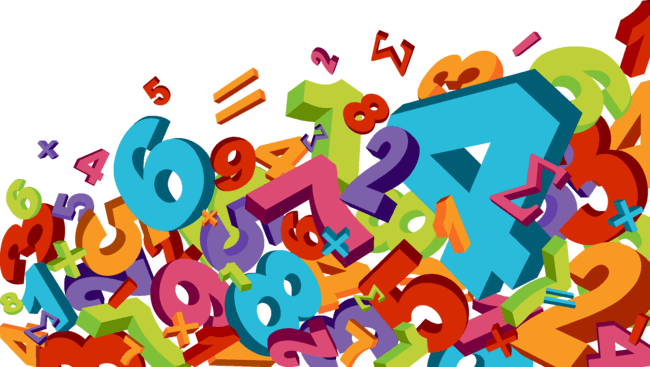 «Математика начинается с осмысления слов…» 500
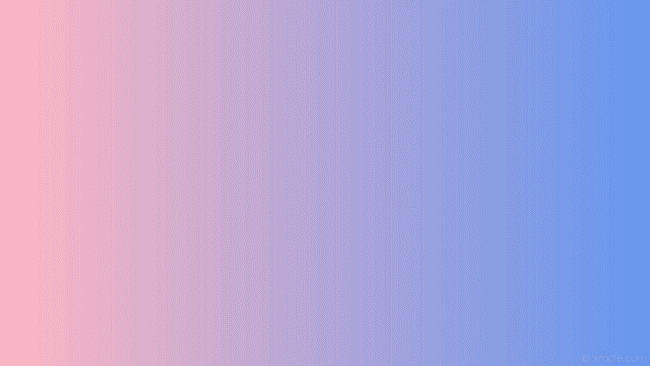 ВЫХОД
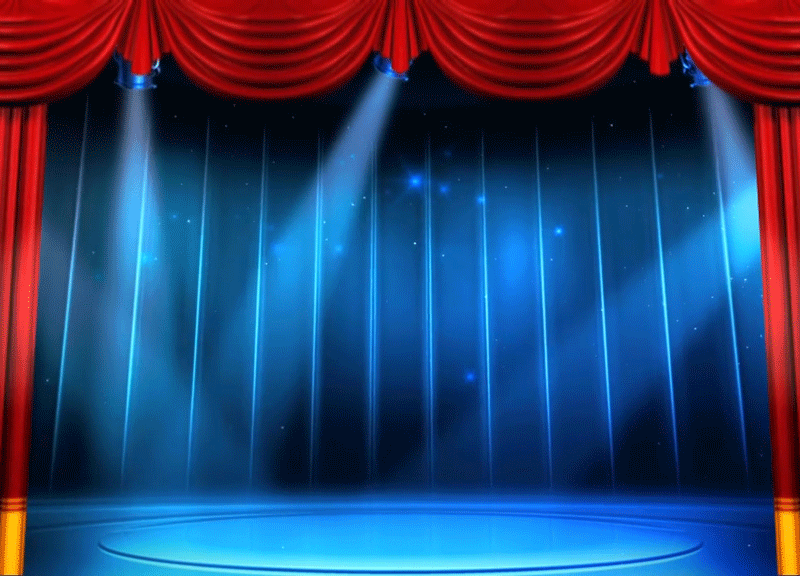 МОЛОДЦЫ!
СПАСИБО ЗА УЧАСТИЕ